ФЕДЕРАЛЬНОЕ АГЕНТСТВО ПО НЕДРОПОЛЬЗОВАНИЮ - РОСНЕДРА
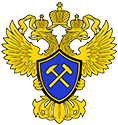 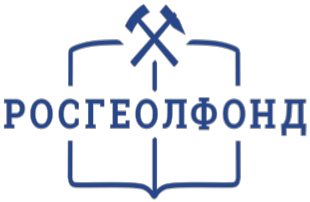 Федеральное государственное бюджетное учреждение 
«Российский геологический фонд» (ФГБУ «Росгеолфонд»)
Новые направления работ ФГБУ "Росгеолфонд" по учету прогнозных ресурсов твердых полезных ископаемых
Санкт-Петербург,   2018
1
ФЕДЕРАЛЬНОЕ АГЕНТСТВО ПО НЕДРОПОЛЬЗОВАНИЮ - РОСНЕДРА
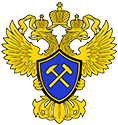 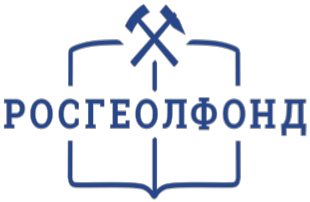 Федеральное государственное бюджетное учреждение 
«Российский геологический фонд» (ФГБУ «Росгеолфонд»)
Цели и задачи организации учета прогнозных ресурсов

создание единого федерального банка информации; 

совершенствование методических, технологических, 
инструментальных и иных приемов учета;

проработка и регламентация технологической цепочки (первичная информация           учет, обработка, хранение)
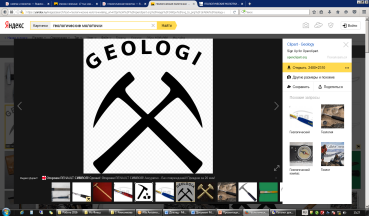 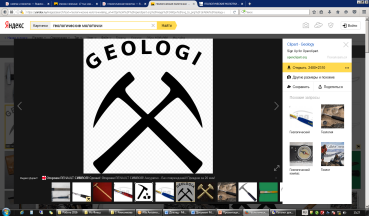 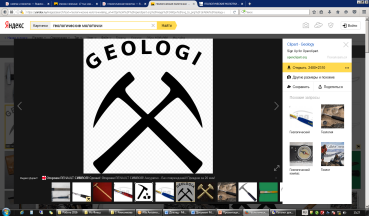 Санкт-Петербург,   2018
2
ФЕДЕРАЛЬНОЕ АГЕНТСТВО ПО НЕДРОПОЛЬЗОВАНИЮ - РОСНЕДРА
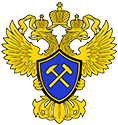 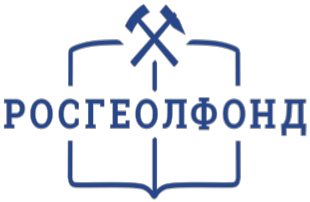 Федеральное государственное бюджетное учреждение 
«Российский геологический фонд» (ФГБУ «Росгеолфонд»)
Сборник «Прогнозные ресурсы..» во времени
РОСГЕОЛФОНД  - 2016
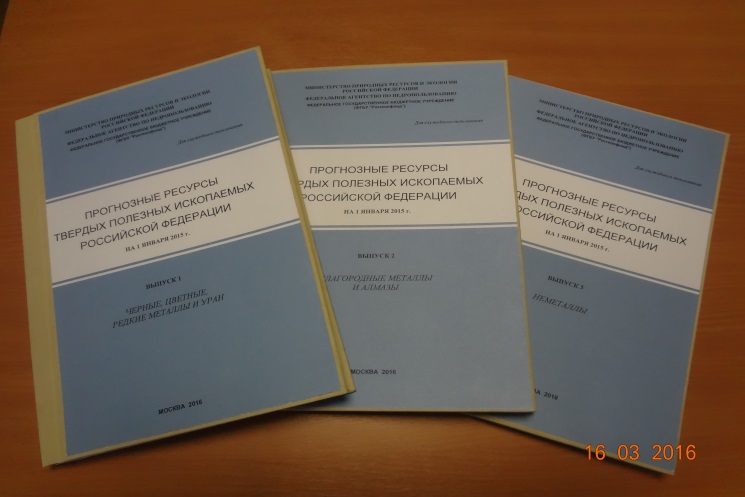 ВИЭМС - 1999
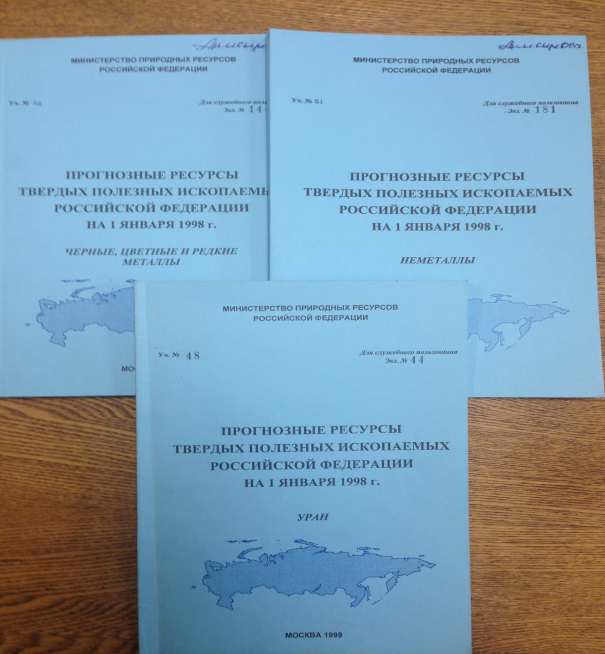 ВИЭМС - 1994
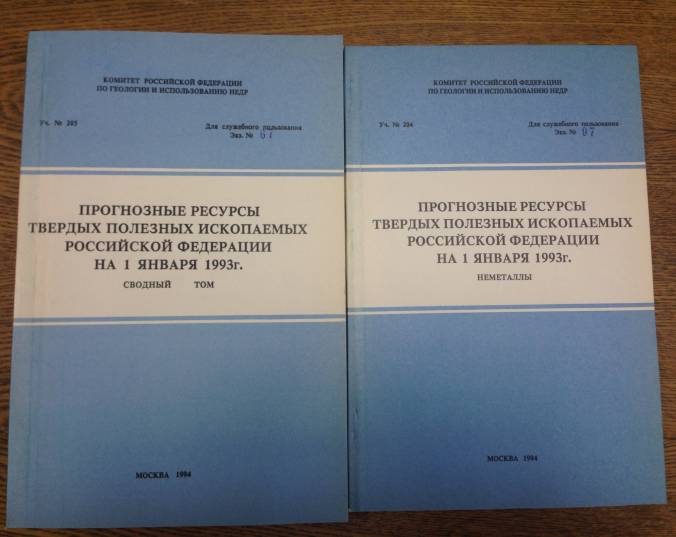 Санкт-Петербург,   2018
3
ФЕДЕРАЛЬНОЕ АГЕНТСТВО ПО НЕДРОПОЛЬЗОВАНИЮ - РОСНЕДРА
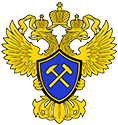 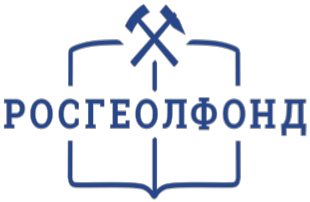 Федеральное государственное бюджетное учреждение 
«Российский геологический фонд» (ФГБУ «Росгеолфонд»)
НАИМЕНОВАНИЕ ВЫПУСКОВ СБОРНИКА в 2017 году
Черные, цветные и редкие металлы и уран;

Благородные металлы и алмазы;

Неметаллы;

 Уголь (2017г.);

Сводные данные по материалам учета прогнозных ресурсов ТПИ профильными институтами, региональными и территориальными органами управления фондом недр Роснедра.
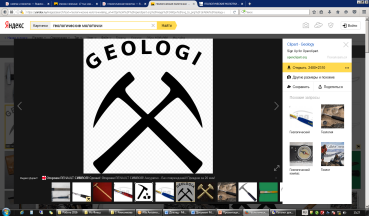 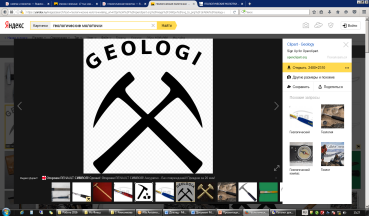 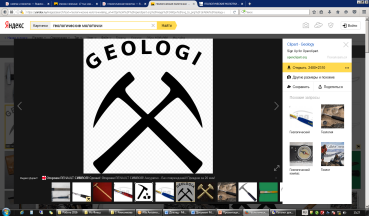 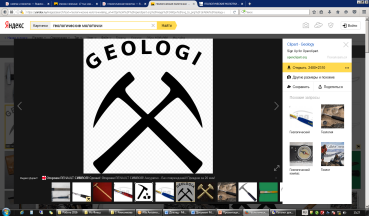 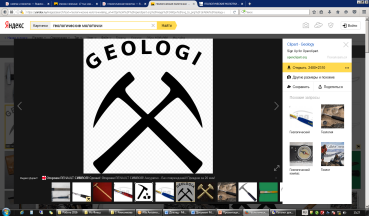 Санкт-Петербург,   2018
4
Табличная часть
ФЕДЕРАЛЬНОЕ АГЕНТСТВО ПО НЕДРОПОЛЬЗОВАНИЮ - РОСНЕДРА
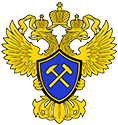 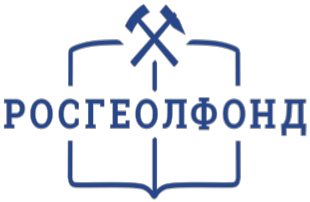 Пояснительная записка
Введение
Федеральное государственное бюджетное учреждение 
«Российский геологический фонд» (ФГБУ «Росгеолфонд»)
Общая структура сборников «Прогнозные ресурсы твердых полезных ископаемых Российской Федерации»
МАССИВ ПО ПОЛЕЗНОМУ ИСКОПАЕМОМУ
ВЫПУСКИ
Санкт-Петербург,   2018
5
ФЕДЕРАЛЬНОЕ АГЕНТСТВО ПО НЕДРОПОЛЬЗОВАНИЮ - РОСНЕДРА
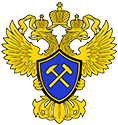 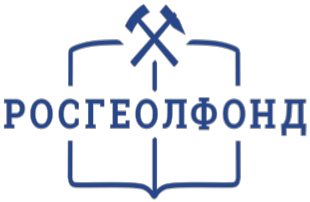 Федеральное государственное бюджетное учреждение 
«Российский геологический фонд» (ФГБУ «Росгеолфонд»)
Количество объектов
Выпуск 1. ЧЕРНЫЕ, ЦВЕТНЫЕ, РЕДКИЕ МЕТАЛЛЫ И УРАН
Санкт-Петербург,   2018
6
ФЕДЕРАЛЬНОЕ АГЕНТСТВО ПО НЕДРОПОЛЬЗОВАНИЮ - РОСНЕДРА
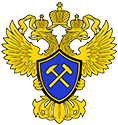 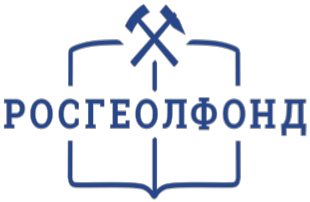 Федеральное государственное бюджетное учреждение 
«Российский геологический фонд» (ФГБУ «Росгеолфонд»)
Количество объектов
Выпуск 2. БЛАГОРОДНЫЕ МЕТАЛЛЫ И АЛМАЗЫ
Санкт-Петербург,   2018
7
ФЕДЕРАЛЬНОЕ АГЕНТСТВО ПО НЕДРОПОЛЬЗОВАНИЮ - РОСНЕДРА
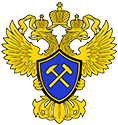 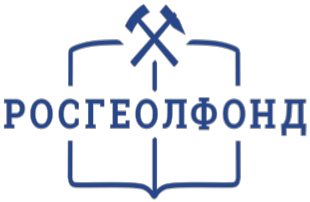 Федеральное государственное бюджетное учреждение 
«Российский геологический фонд» (ФГБУ «Росгеолфонд»)
Количество объектов
Выпуск 3. НЕМЕТАЛЛЫ
Санкт-Петербург,   2018
8
ФЕДЕРАЛЬНОЕ АГЕНТСТВО ПО НЕДРОПОЛЬЗОВАНИЮ - РОСНЕДРА
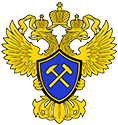 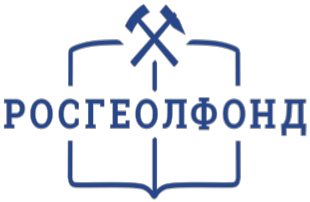 Федеральное государственное бюджетное учреждение 
«Российский геологический фонд» (ФГБУ «Росгеолфонд»)
ДОПОЛНИТЕЛЬНЫЙ ВЫПУСК
1 ЧАСТЬ ВЫПУСКА:  
Анализ материалов от региональных и территориальных органов управления фондом недр 
Всего по состоянию на 01.01.2016 г. по результатам анализа материалов, поступивших от региональных и территориальных органов управления фондом недр за 2010-2015 гг., учтено 1075 объектов с прогнозными ресурсами по 62 видам полезных ископаемых  

II  ЧАСТЬ ВЫПУСКА:  
Сводные данные по материалам перечней участков недр твердых полезных ископаемых, предложенных в пользование в 2010-2015 гг.
В период с 01.01.2010 по 01.01.2016 г. в пользование недропользователям было предложено 692 (с учетом комплексности 780) объекта с прогнозными ресурсами категорий Р1, Р2 и Р3.
Санкт-Петербург,   2018
9
ФЕДЕРАЛЬНОЕ АГЕНТСТВО ПО НЕДРОПОЛЬЗОВАНИЮ - РОСНЕДРА
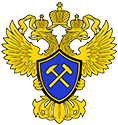 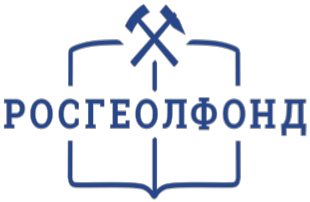 Федеральное государственное бюджетное учреждение 
«Российский геологический фонд» (ФГБУ «Росгеолфонд»)
Картографическое сопровождение работ по учету прогнозных ресурсов твердых полезных ископаемых
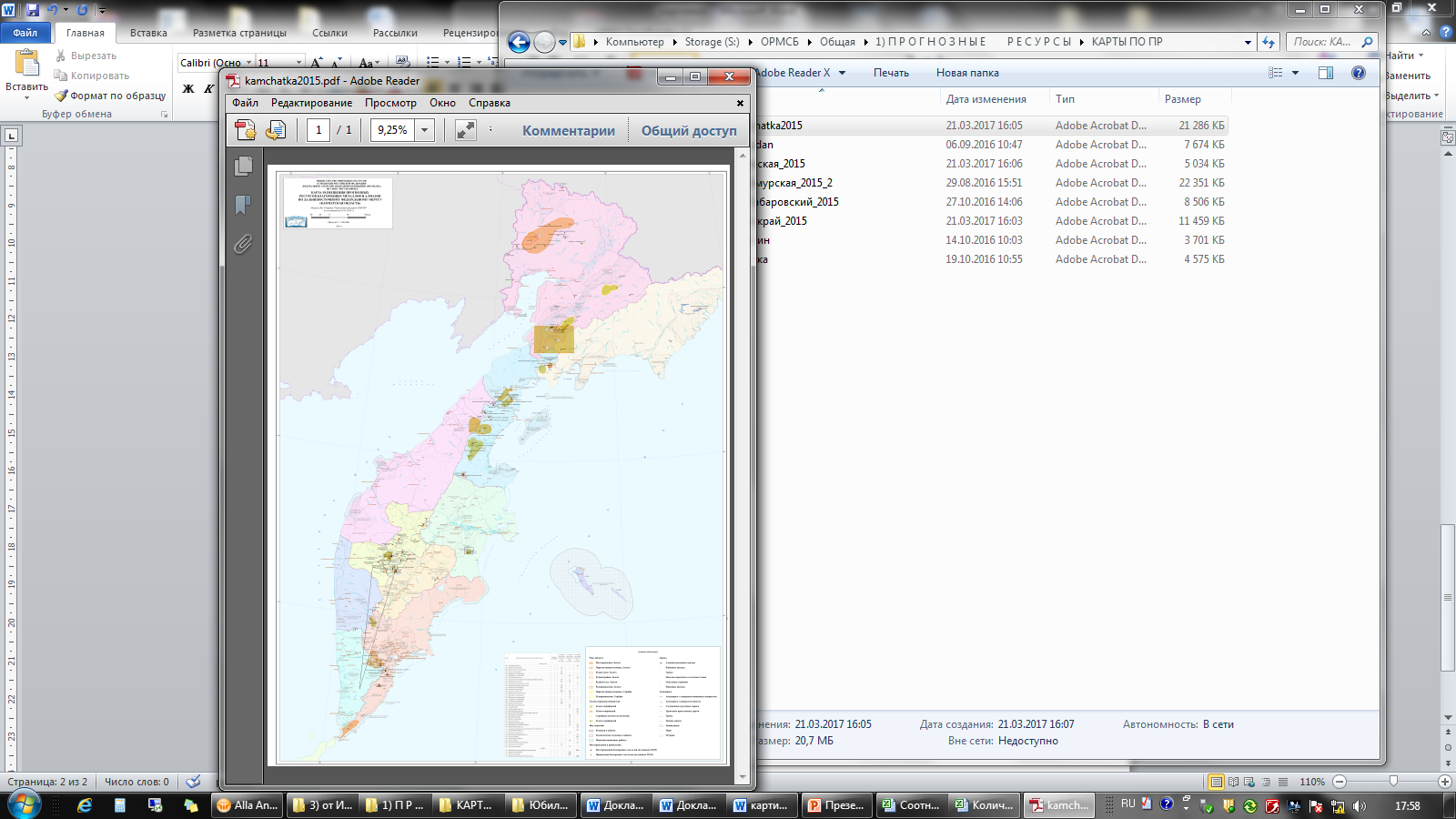 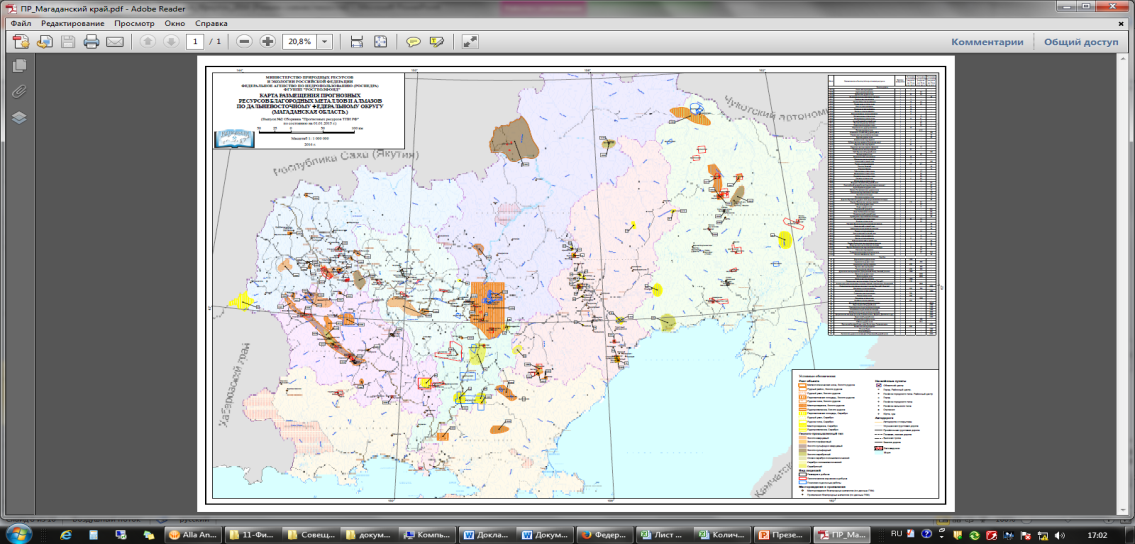 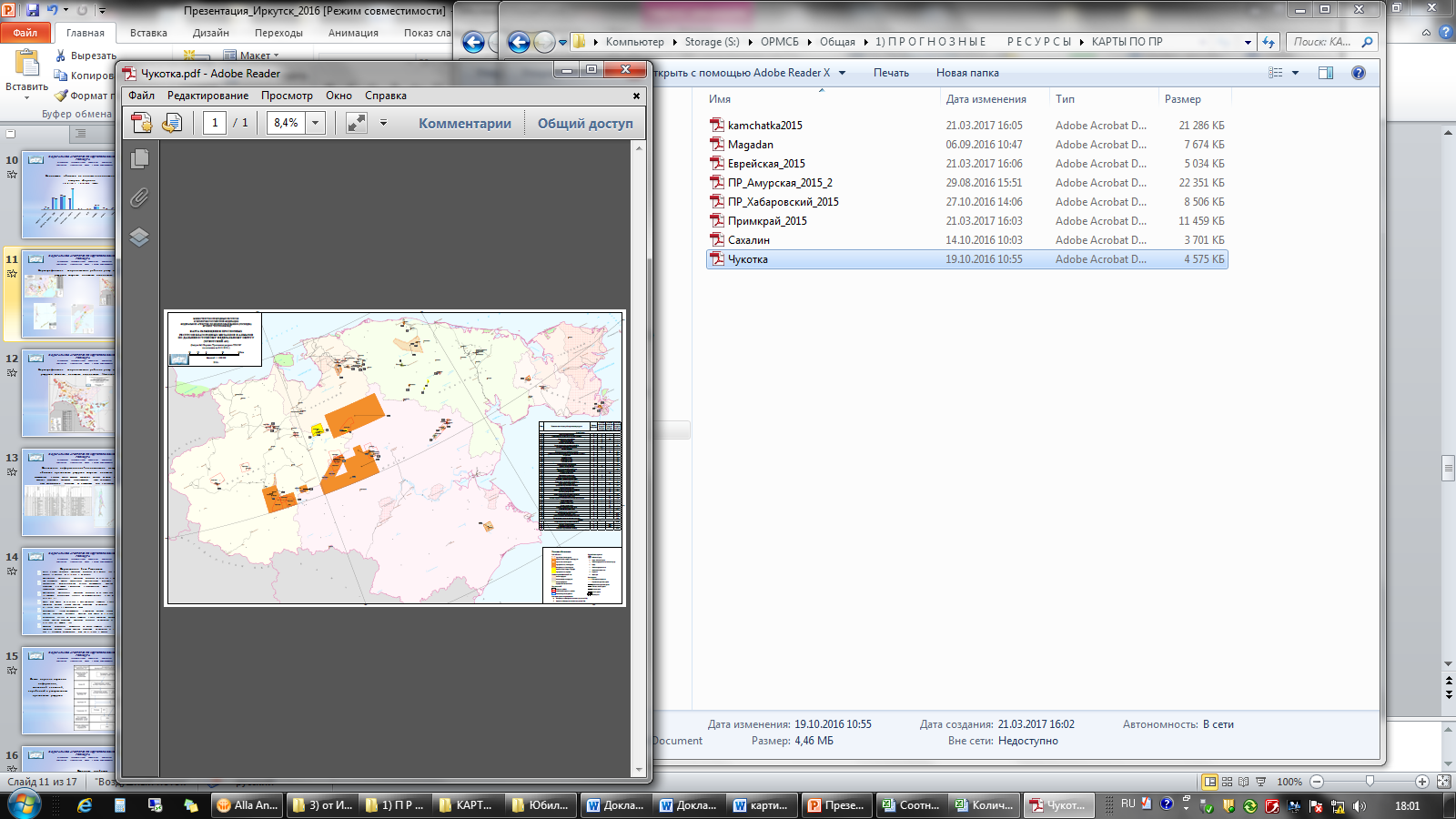 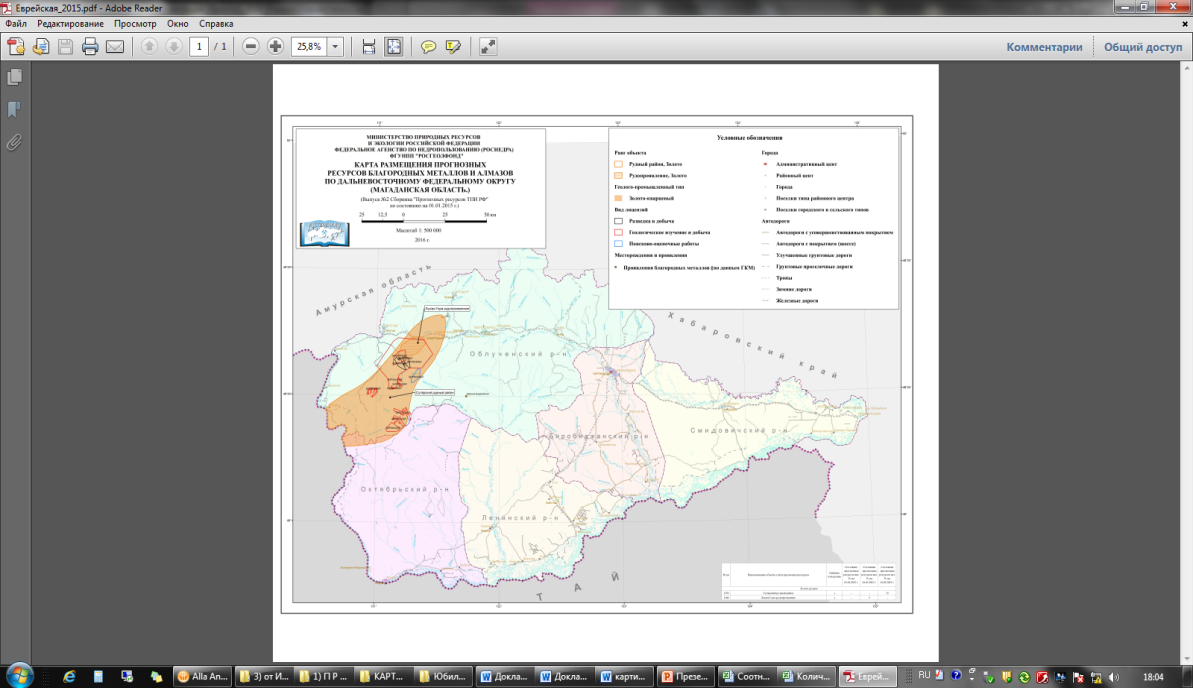 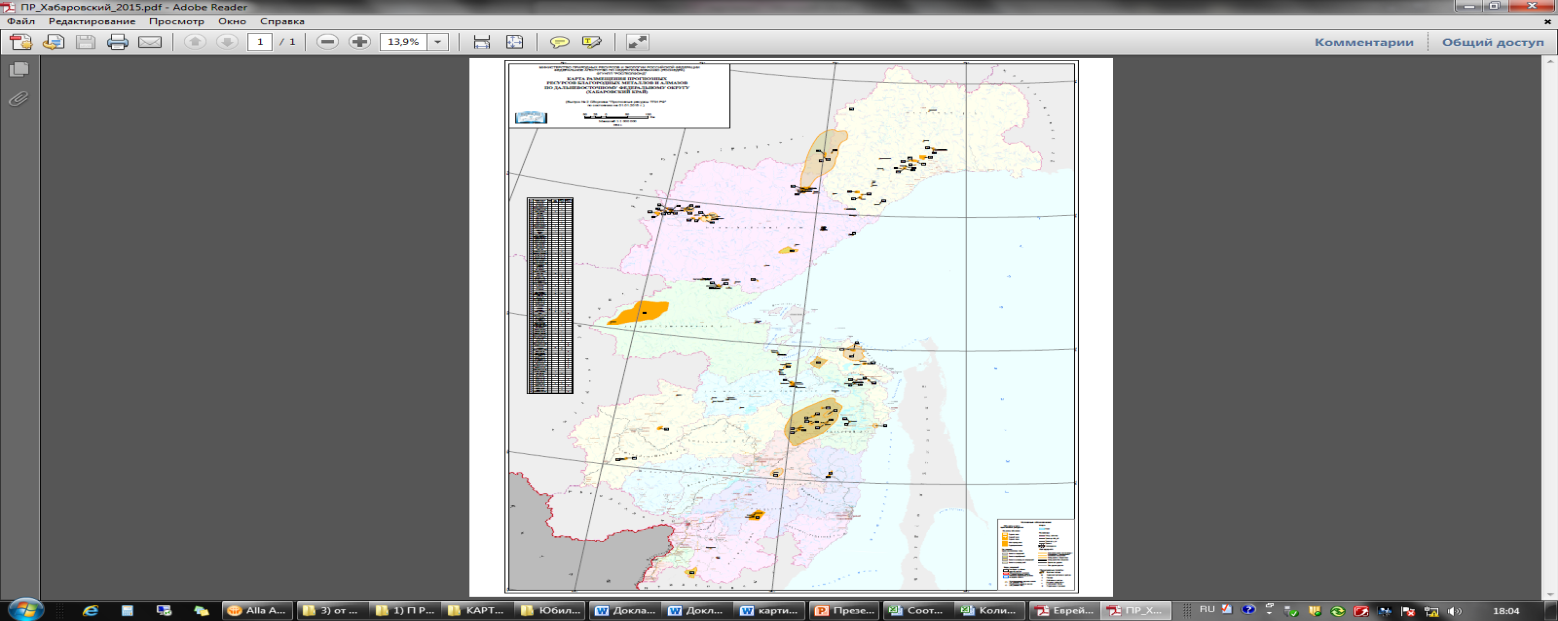 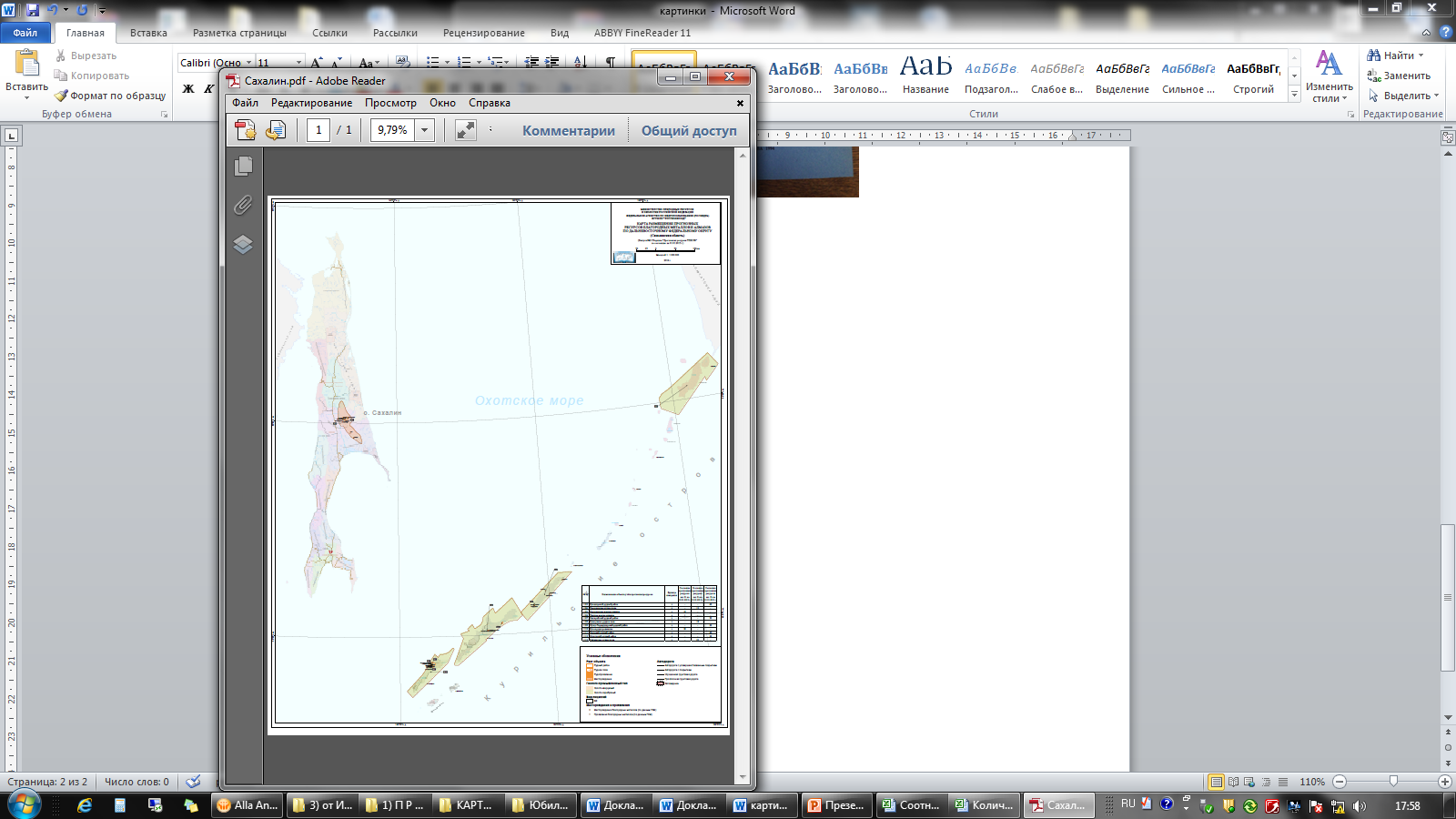 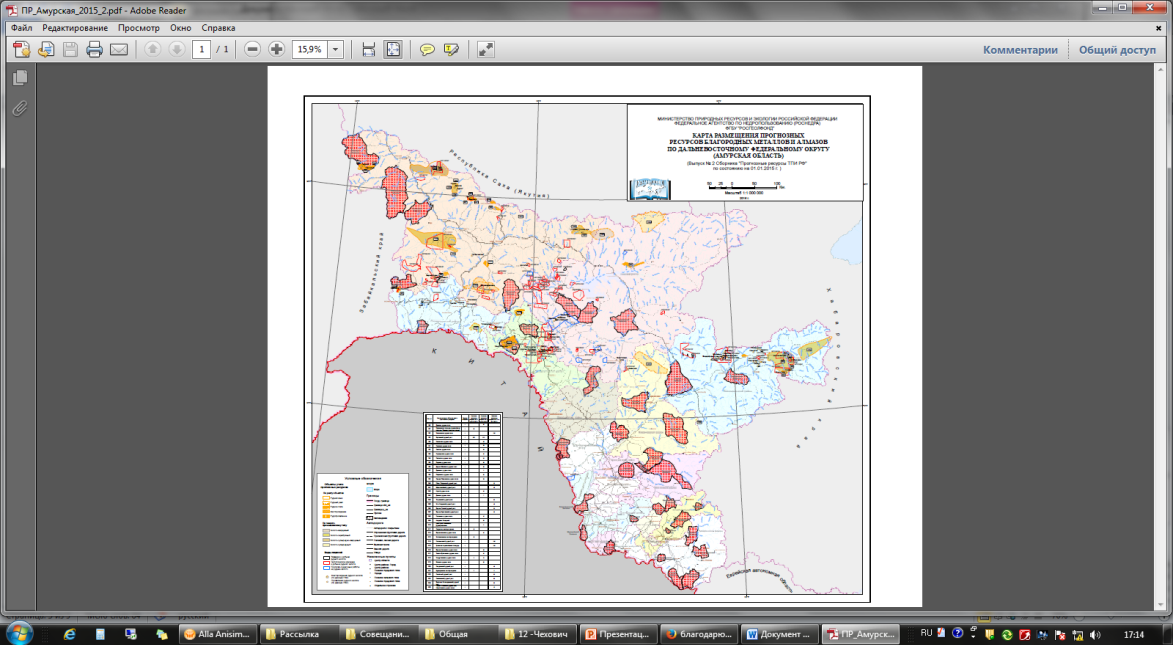 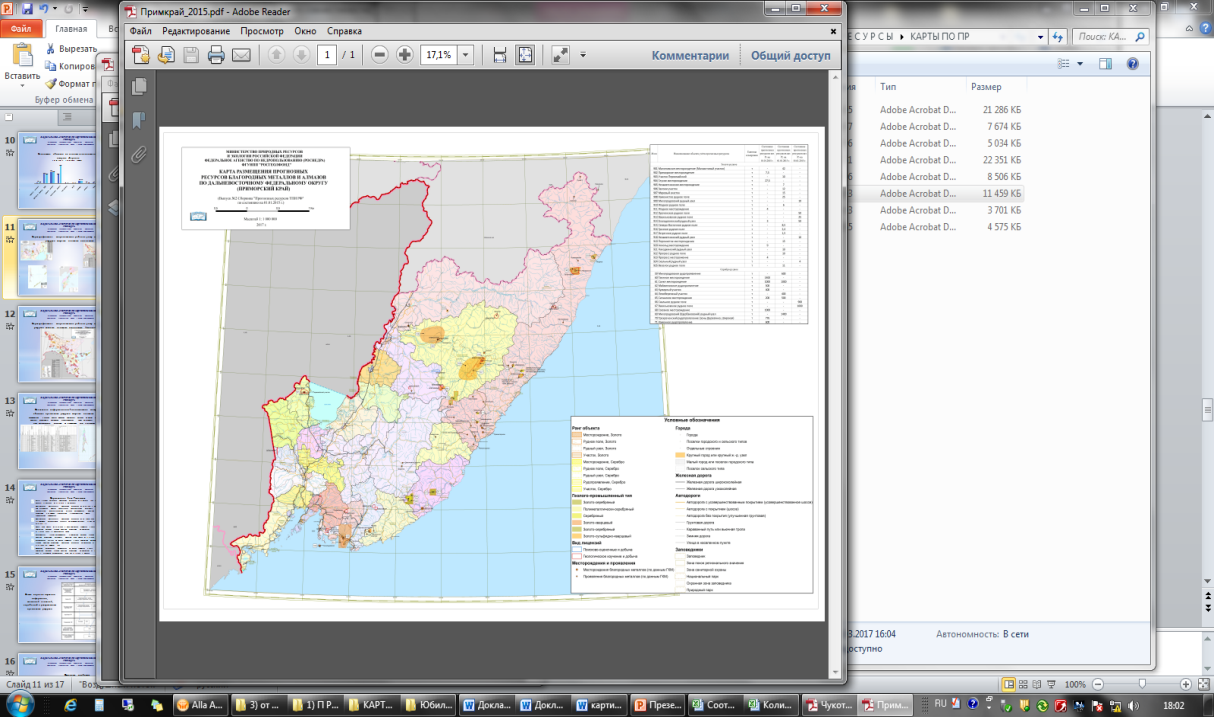 Санкт-Петербург,   2018
10
ФЕДЕРАЛЬНОЕ АГЕНТСТВО ПО НЕДРОПОЛЬЗОВАНИЮ - РОСНЕДРА
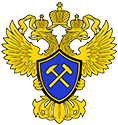 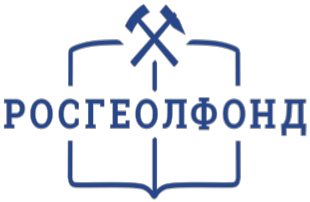 Федеральное государственное бюджетное учреждение 
«Российский геологический фонд» (ФГБУ «Росгеолфонд»)
Картографическое сопровождение работ по учету прогнозных ресурсов твердых полезных ископаемых (Магаданская обл.)
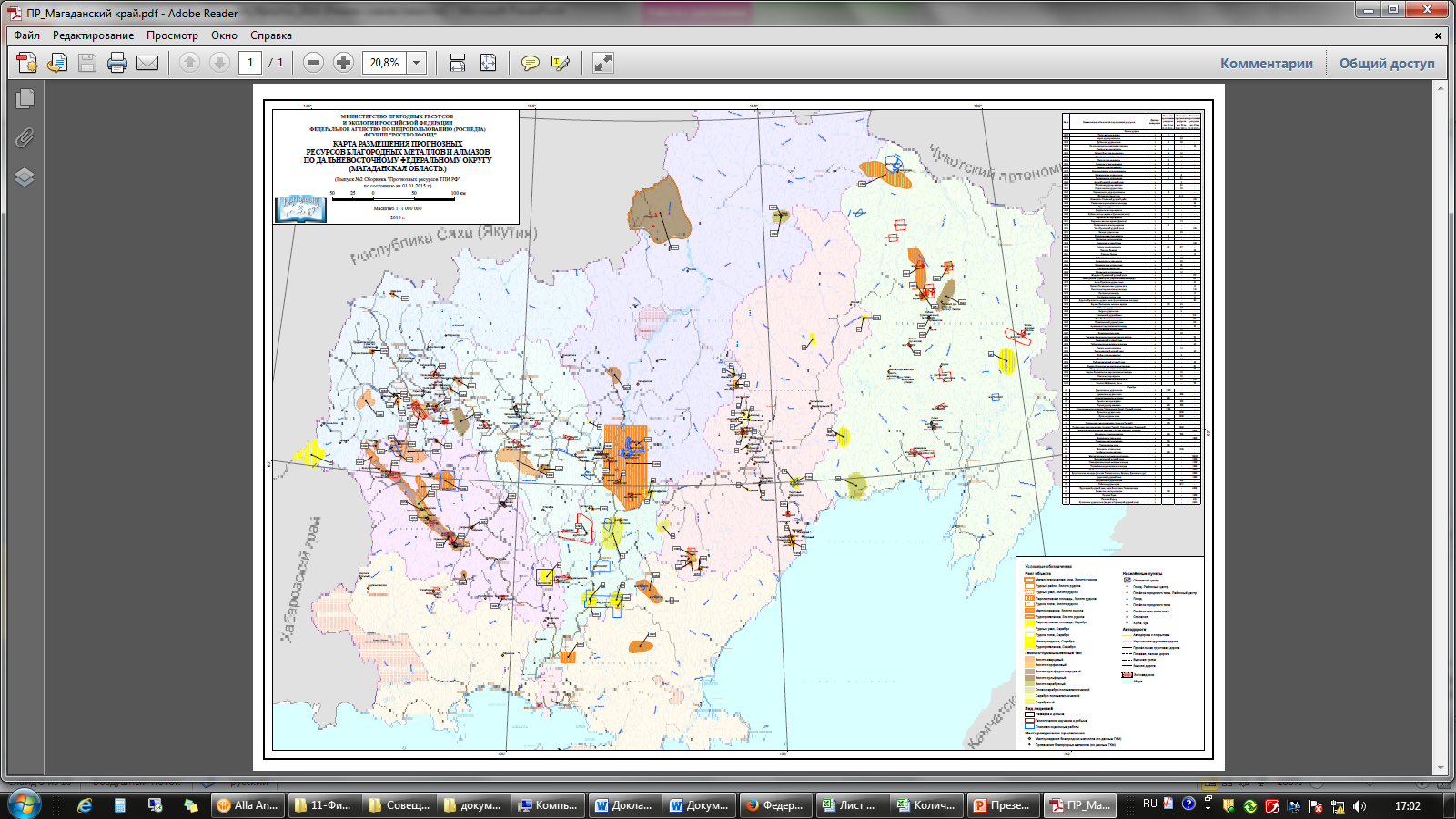 Санкт-Петербург,   2018
11
ФЕДЕРАЛЬНОЕ АГЕНТСТВО ПО НЕДРОПОЛЬЗОВАНИЮ - РОСНЕДРА
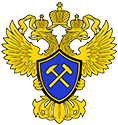 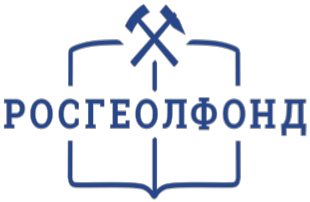 Федеральное государственное бюджетное учреждение 
«Российский геологический фонд» (ФГБУ «Росгеолфонд»)
Раздел АСЛН – Прогнозные ресурсы
Упрощения взаимодействия между отраслевыми геологическими организациями
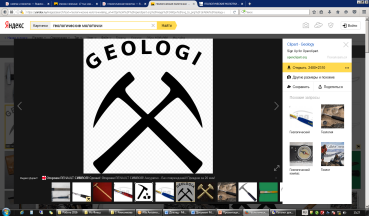 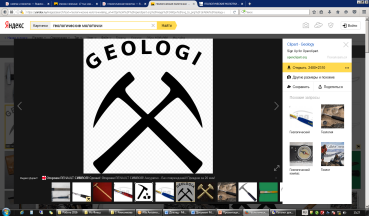 Упорядоченное хранение данных
Увеличение оперативности и качества получения информации
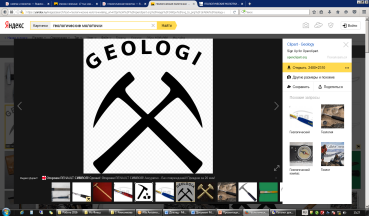 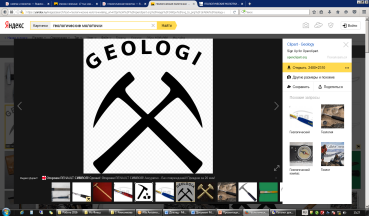 Автоматизация процессов
Автоматическое формирование сборников прогнозных ресурсов для печати
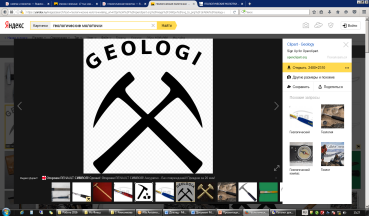 12
Санкт-Петербург,   2018
ФЕДЕРАЛЬНОЕ АГЕНТСТВО ПО НЕДРОПОЛЬЗОВАНИЮ - РОСНЕДРА
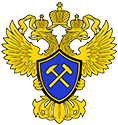 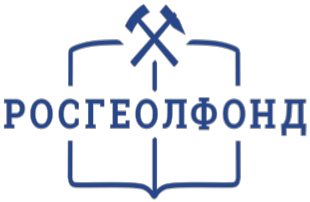 Федеральное государственное бюджетное учреждение 
«Российский геологический фонд» (ФГБУ «Росгеолфонд»)
Раздел АСЛН – Прогнозные ресурсы
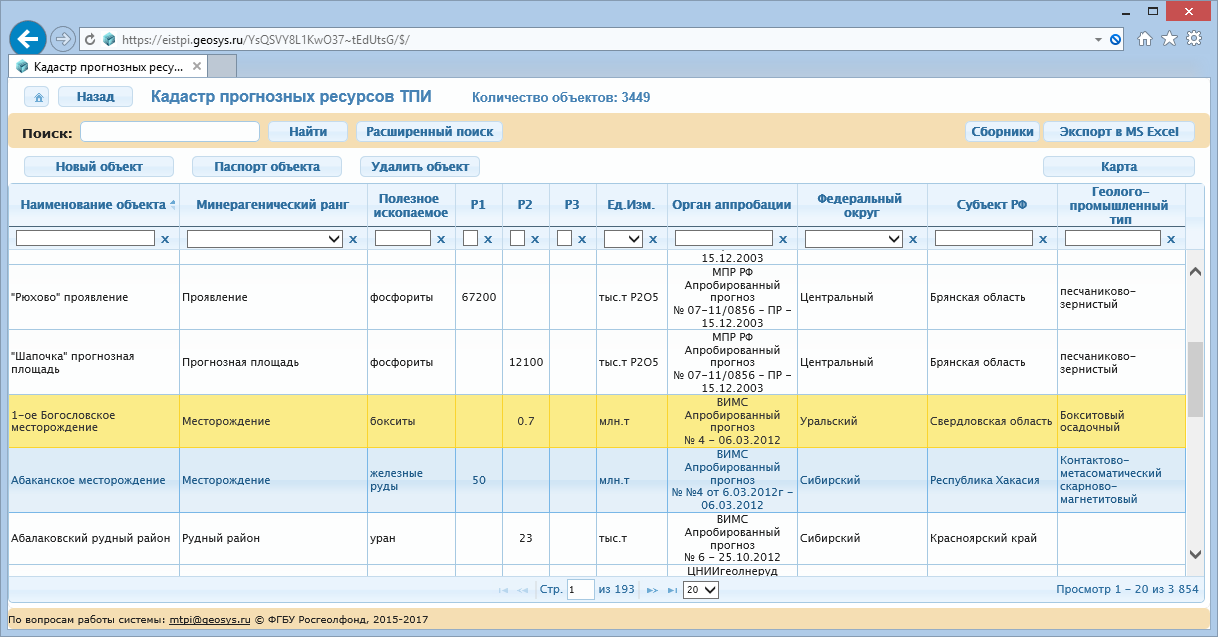 13
Санкт-Петербург,   2018
ФЕДЕРАЛЬНОЕ АГЕНТСТВО ПО НЕДРОПОЛЬЗОВАНИЮ - РОСНЕДРА
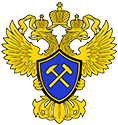 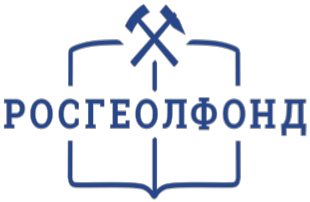 Федеральное государственное бюджетное учреждение 
«Российский геологический фонд» (ФГБУ «Росгеолфонд»)
Раздел АСЛН – Прогнозные ресурсы
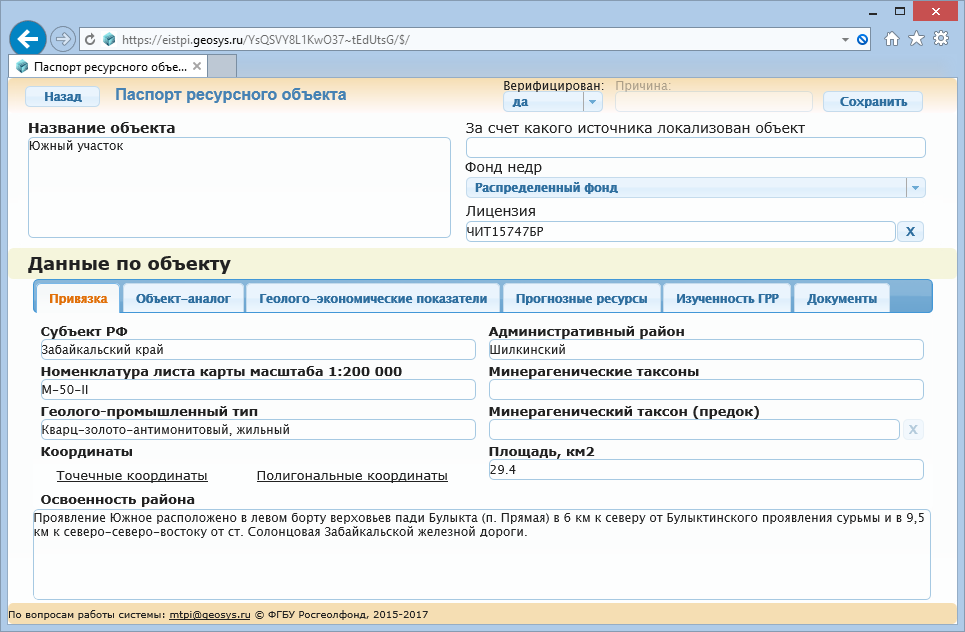 Санкт-Петербург,   2018
ФЕДЕРАЛЬНОЕ АГЕНТСТВО ПО НЕДРОПОЛЬЗОВАНИЮ - РОСНЕДРА
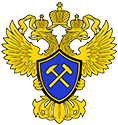 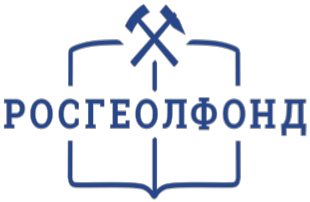 Федеральное государственное бюджетное учреждение 
«Российский геологический фонд» (ФГБУ «Росгеолфонд»)
Раздел АСЛН – Прогнозные ресурсы
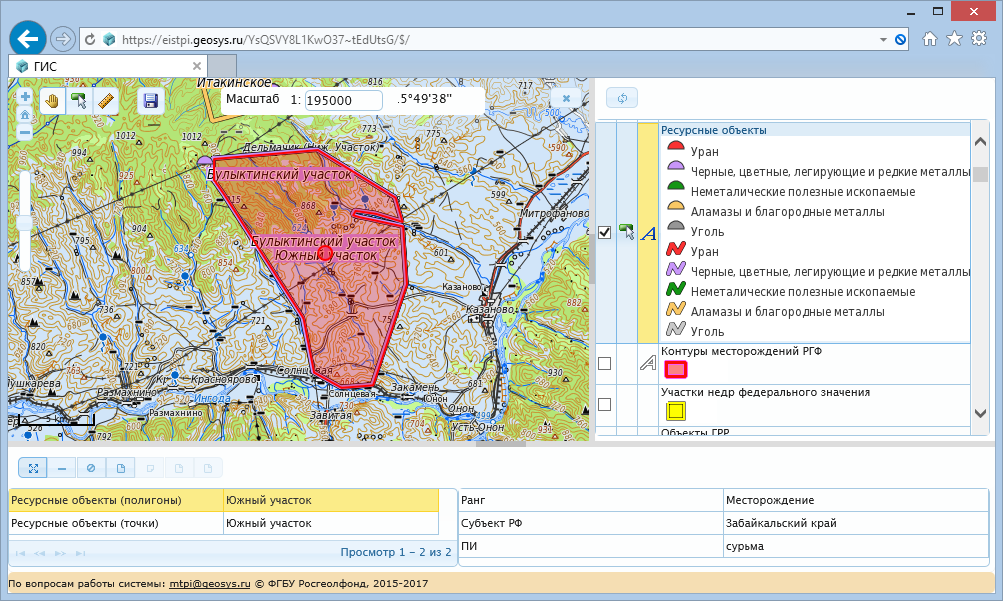 Санкт-Петербург,   2018
ФЕДЕРАЛЬНОЕ АГЕНТСТВО ПО НЕДРОПОЛЬЗОВАНИЮ - РОСНЕДРА
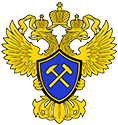 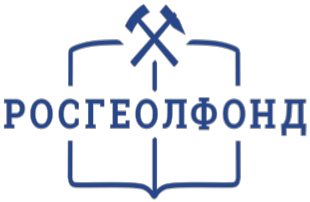 Федеральное государственное бюджетное учреждение 
«Российский геологический фонд» (ФГБУ «Росгеолфонд»)
Раздел АСЛН – Прогнозные ресурсы
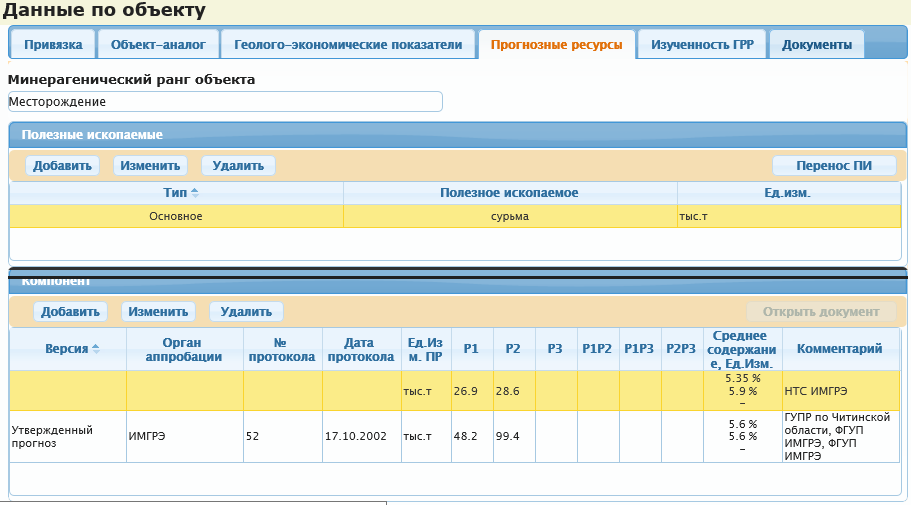 Санкт-Петербург,   2018
ФЕДЕРАЛЬНОЕ АГЕНТСТВО ПО НЕДРОПОЛЬЗОВАНИЮ - РОСНЕДРА
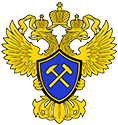 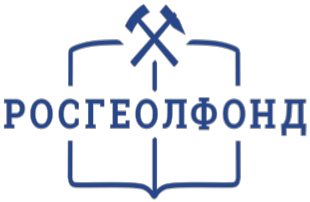 Федеральное государственное бюджетное учреждение 
«Российский геологический фонд» (ФГБУ «Росгеолфонд»)
Раздел АСЛН – Прогнозные ресурсы
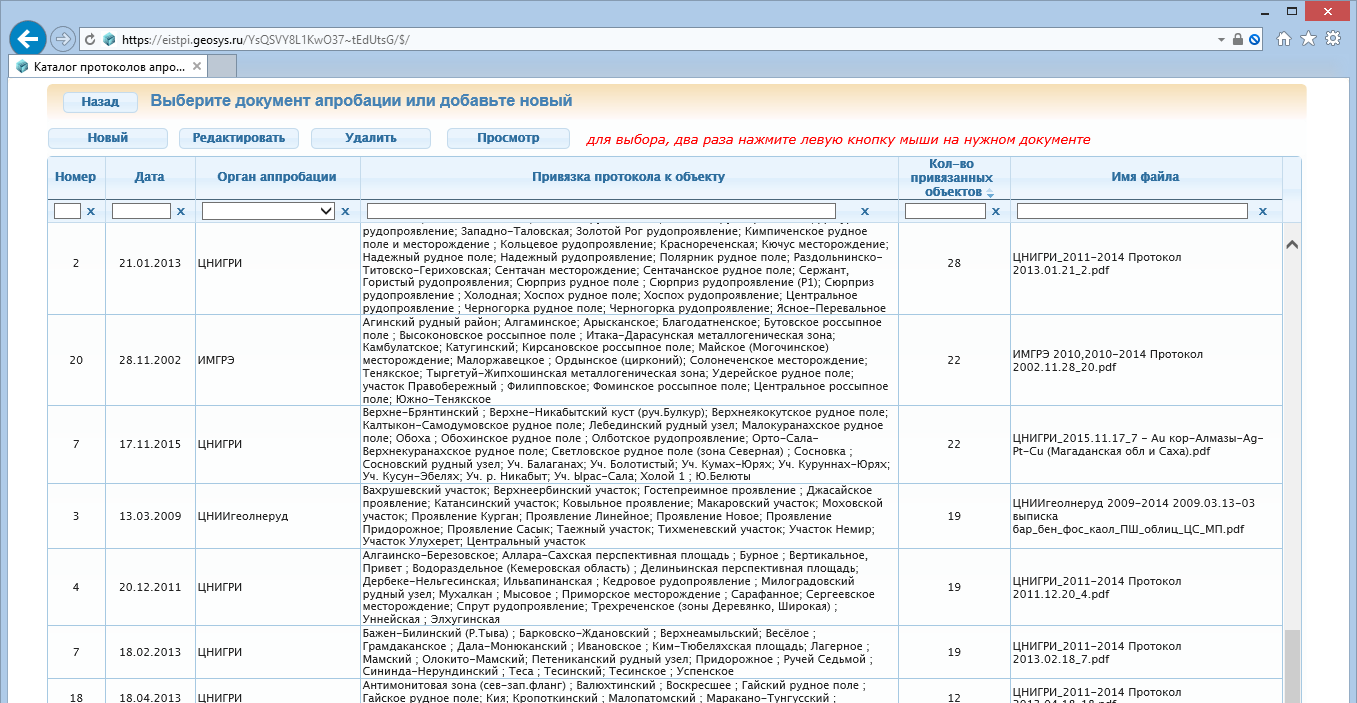 Санкт-Петербург,   2018
ФЕДЕРАЛЬНОЕ АГЕНТСТВО ПО НЕДРОПОЛЬЗОВАНИЮ - РОСНЕДРА
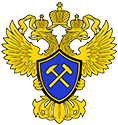 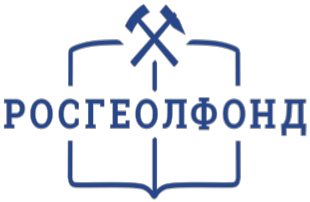 Федеральное государственное бюджетное учреждение 
«Российский геологический фонд» (ФГБУ «Росгеолфонд»)
СПАСИБО ЗА ВНИМАНИЕ!
Санкт-Петербург,   2018
18